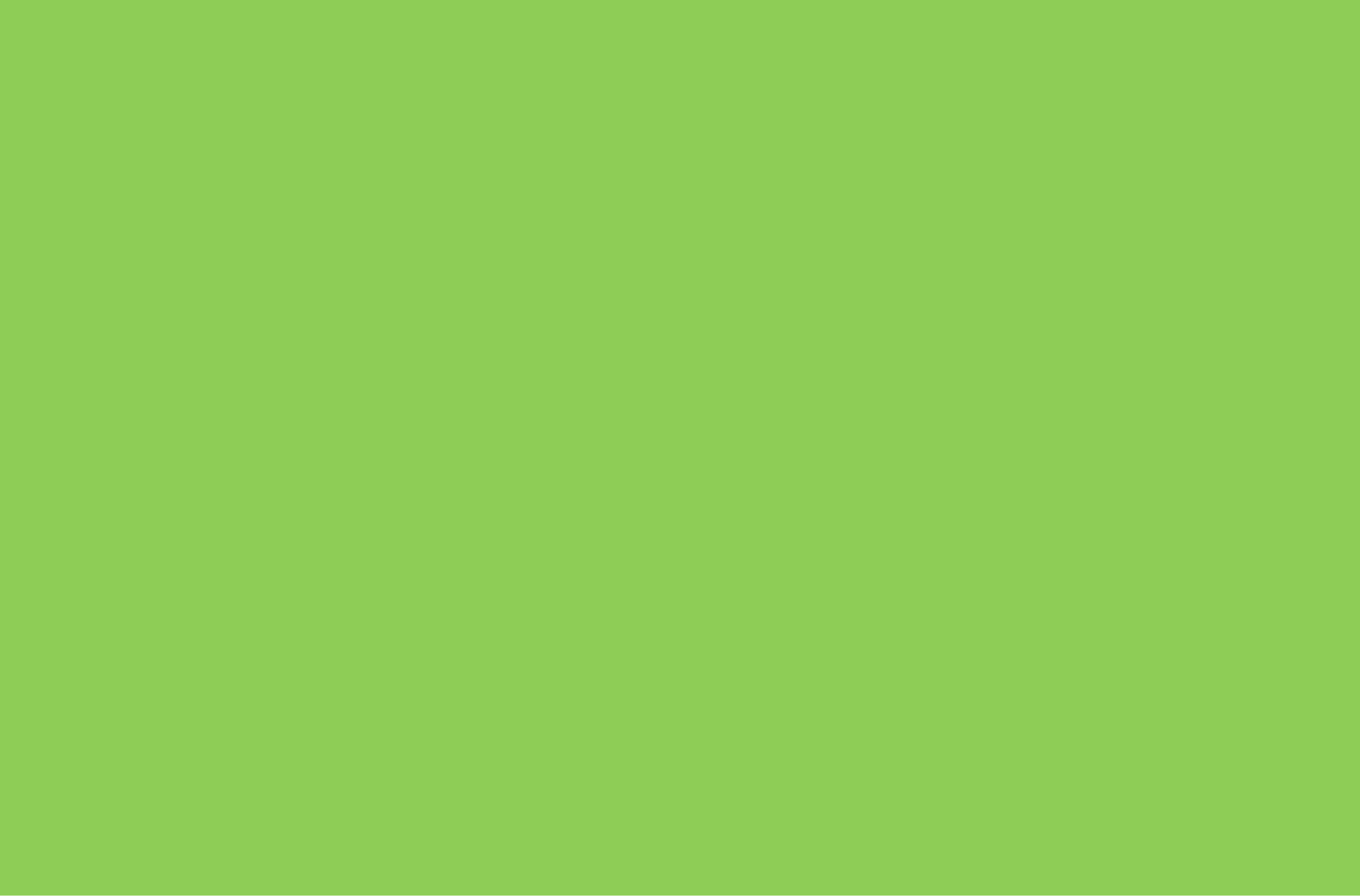 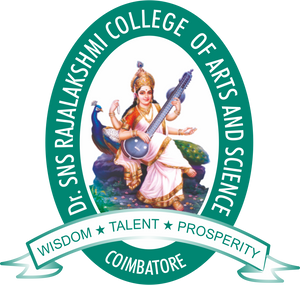 Dr. SNS RAJALAKSHMI COLLEGE OF ARTS & SCIENCE (Autonomous)
Coimbatore -641049

Accredited by NAAC(Cycle–III) with ‘A+’ Grade
(Recognized by UGC, Approved by AICTE, New Delhi and  
Affiliated to Bharathiar University, Coimbatore) 

DEPARTMENT OF COMPUTER SCIENCE
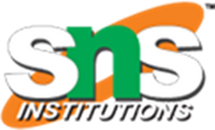 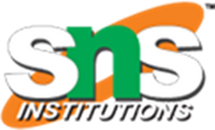 COURSE NAME : 21UCU407 - Computer Network and Data
Communications

II YEAR /III SEMESTER

Unit 1- INTRODUCTION

Topic 1 : TCP/IP Protocol Architecture
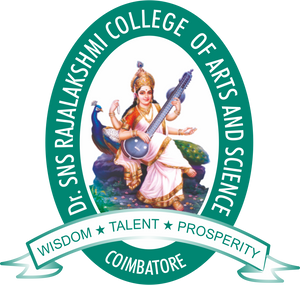 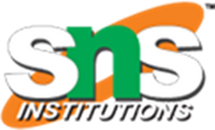 TCP/IP Protocol Architecture
Developed by the US Defense Advanced Research Project Agency (DARPA) for its packet switched network (ARPANET)

Used by the global Internet

No official model but a working one.

Application layer
Host to host or transport layer
Internet layer
Network access layer
Physical layer
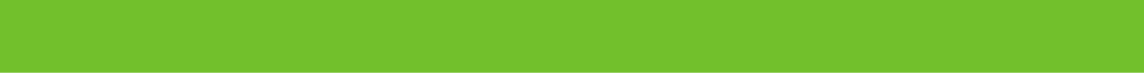 TCP/IP Protocol Architecture
20/06/2023
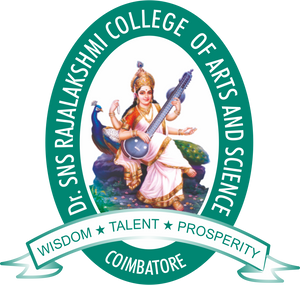 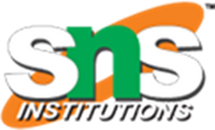 Physical Layer
Physical interface between data transmission device (e.g. computer) and transmission medium or network

Characteristics of transmission medium

Signal levels

Data rates
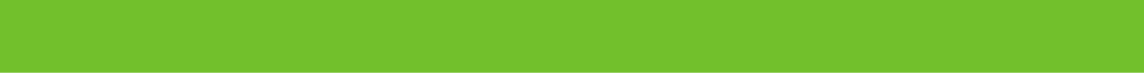 TCP/IP Protocol Architecture
20/06/2023
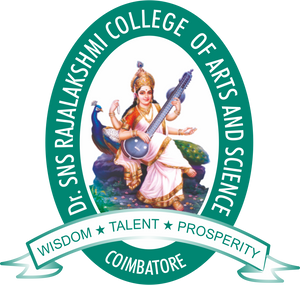 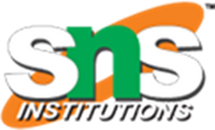 Network Access Layer
Exchange of data between end system and network

Destination address provision

Invoking services like priority
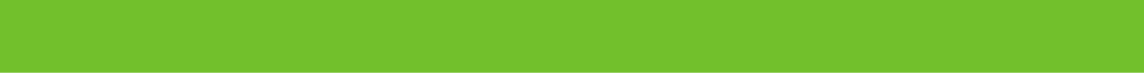 TCP/IP Protocol Architecture
20/06/2023
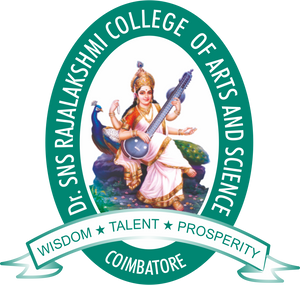 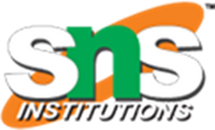 Internet Layer (IP)
Systems may be attached to different networks

Routing functions across multiple networks

Implemented in end systems and routers
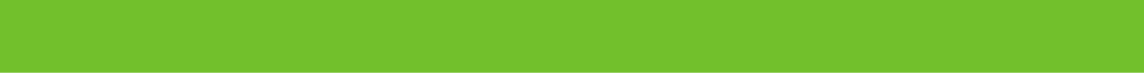 TCP/IP Protocol Architecture
20/06/2023
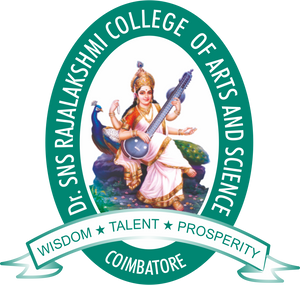 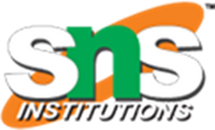 Transport Layer (TCP)
Reliable delivery of data


Ordering of delivery
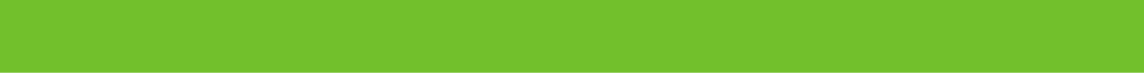 TCP/IP Protocol Architecture
20/06/2023
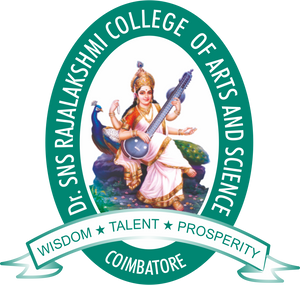 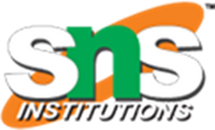 Application Layer
Support for user applications

e.g. http, SMPT
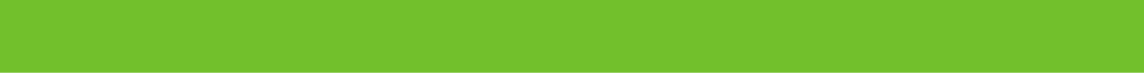 TCP/IP Protocol Architecture
20/06/2023
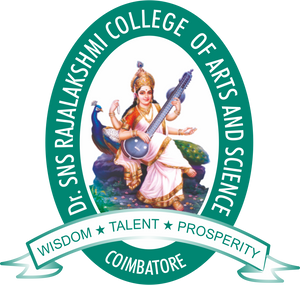 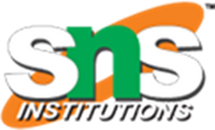 ASSESSMENT
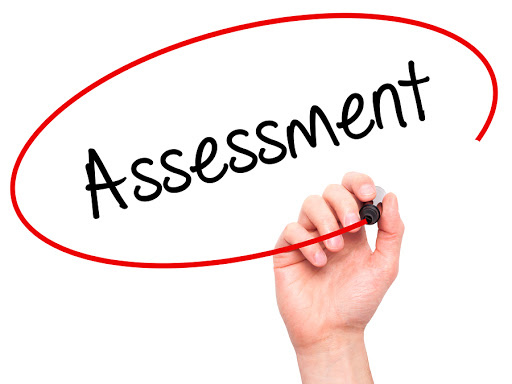 What is Physical Layer?

Explain about Network Access Layer
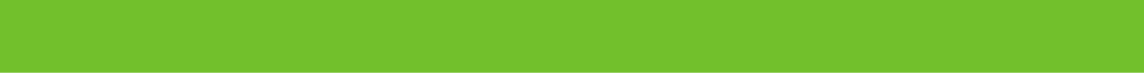 TCP/IP Protocol Architecture
20/06/2023
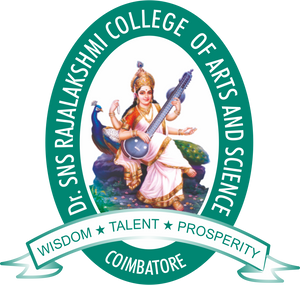 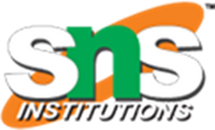 References
Data and Computer Communications, Tenth Edition, William Stallings, Pearson Prentice Hall, 2014, ISBN 10: 0-13-350648-7, ISBN 13: 978-0-13-350648-8

Computer Networks, Andrew S Tanenbaum and David J. Wetherall, Fifth Edition, Pearson Publisher, 2010, ISBN-13: 978-0-13-212695-3.

Data communication and Networking, Behrouz A Forouzan, McGraw-Hill, Fifth Edition, New York, 2012. ISBN: 0073376221
Thank You
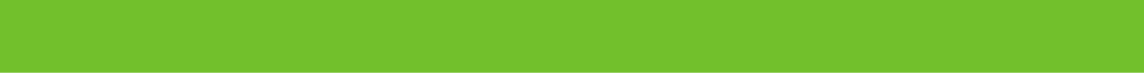 TCP/IP Protocol Architecture
20/06/2023